Тема: Дисципліна праці та дисциплінарна відповідальність
Викладач: 
Омельянчик Сергій Володимирович
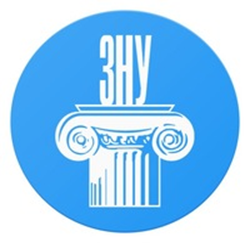 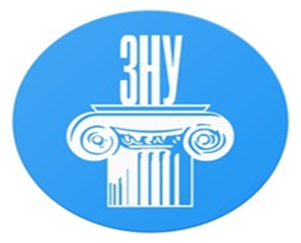 План:
1. Поняття трудової дисципліни та методи її забезпечення.
2. Внутрішній трудовий розпорядок на підприємствах, в установах, організаціях.
3. Система заходів заохочення працівників як засіб забезпечення трудової дисципліни.
4. Дисциплінарна відповідальність працівників
1. Поняття трудової дисципліни та методи її забезпечення.
В літературі поняття дисципліни праці як правової категорії розглядається в чотирьох аспектах:
як один з основних принципів трудового права
як фактична поведінка, тобто рівень дотримання усіма працюючими на виробництві дисципліни праці
як елемент трудового правовідношення
як інститут трудового права
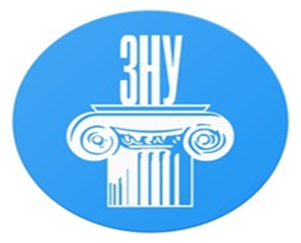 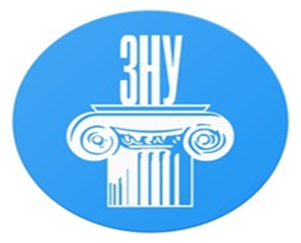 Трудова дисципліна як інститут трудового права
це сукупність правових норм, що регулюють внутрішній трудовий розпорядок, встановлюють трудові обов’язки сторін трудового договору, визначають заходи заохочення та відповідальності, які складають механізм забезпечення виконання таких обов’язків.
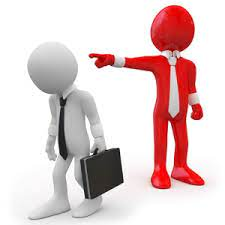 Правовий інститут трудової дисципліни складається з трьох видів норм, які:
здійснюють правову регламентацію прав і обов’язків учасників трудового процесу
встановлюють стимулювання сумлінної праці
регламентують відповідальність за невиконання чи неналежне виконання трудових обов’язків
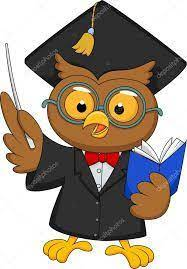 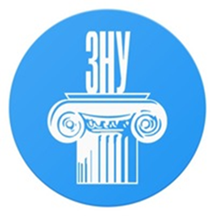 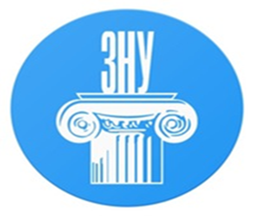 Методи забезпечення трудової дисципліни
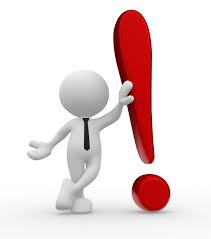 передбачені законодавством способи її забезпечення, тобто виконання сторонами трудового договору своїх обов’язків.
До них належать:
переконання
примус
організаційні методи
заохочення
економічні методи
виховання
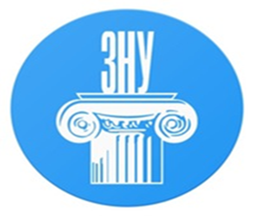 Економічні методи
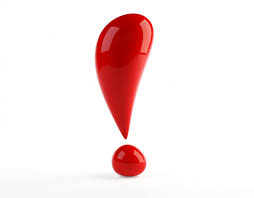 це методи, в основі яких лежить всебічна зацікавленість працівників у результатах своєї праці
Організаційні методи
полягають в тому, що роботодавець відповідає за забезпечення:
належних умов праці
впровадження найновіших досягнень науки, техніки і наукової організації праці, вжиття заходів щодо підвищення ефективності виробництва, якості роботи та продукції, поліпшення організації виробництва тощо.
безпечних умов праці
2. Внутрішній трудовий розпорядок на підприємствах, в установах, організаціях.
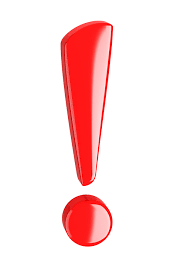 Внутрішній трудовий розпорядок
порядок поведінки, взаємодії між працівниками на конкретному підприємстві, в установі, організації у процесі здійснення трудової діяльності.
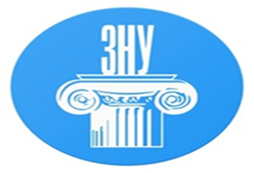 Внутрішній трудовий розпорядок  є предметом централізованого та локального правового регулювання.
Нормативно-правові акти, що регулюють внутрішній трудовий розпорядок, за критерієм суб’єкта поділяються  на:
Загальні
Спеціальні
тобто такі, які поширюються на всіх найманих працівників
які враховують специфіку окремих галузей господарства, а також особливості праці окремих категорій працівників
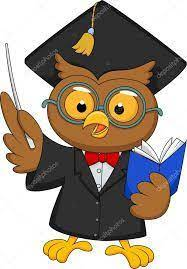 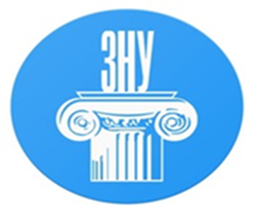 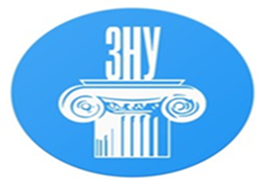 Серед кола актів, що забезпечують правове регулювання внутрішнього трудового розпорядку, особливе місце належить
правилам внутрішнього трудового розпорядку
які поділяються на три види:
локальні
галузеві
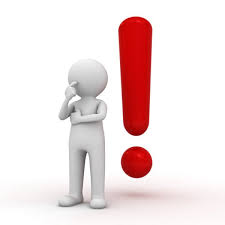 типові
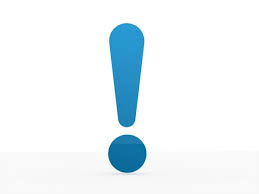 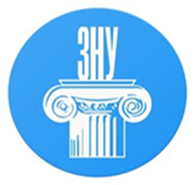 Типові правила внутрішнього трудового розпорядку
для робітників підприємств, установ, організацій було затверджено постановою Держкомпраці СРСР і ВЦРПС від 20 липня 1984 р. 
Це нормативний акт загальної дії, в якому сформульовані положення, що визначають трудовий розпорядок на підприємстві (порядок і умови прийняття на роботу та звільнення; норми та використання робочого часу; види заохочень за сумлінну працю та порядок їх застосування; засоби впливу за порушення трудової дисципліни та порядок їх оскарження).
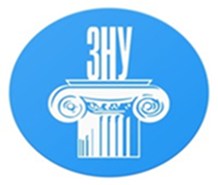 Галузеві правила внутрішнього трудового розпорядку
затверджуються міністерствами і відомствами за погодженням з відповідними профспілковими органами. 
У цих актах враховується специфіка галузі щодо режиму праці й відпочинку, обов’язків працівників.
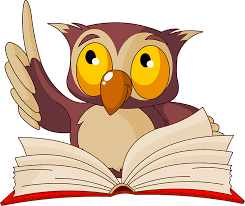 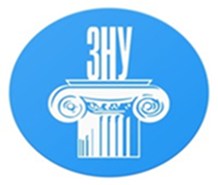 Локальні правила внутрішнього трудового розпорядку
що затверджуються трудовими колективами за поданням власника і профспілкового комітету визначають внутрішній трудовий розпорядок на конкретному підприємстві.
Розробляються на основі Типових правил.
 В них конкретизуються обов’язки власника, адміністрації, працівників даного підприємства, встановлюється режим робочого часу і часу відпочинку, види заохочень за успіхи в роботі, порядок їх застосування, порядок застосування дисциплінарних стягнень. 
Норми локальних правил внутрішнього трудового розпорядку мають найбільше регулятивне значення, оскільки в них закріплені обов’язки роботодавця та працівників конкретного підприємства.
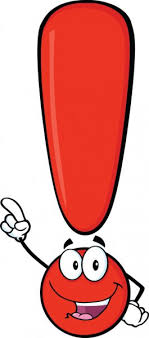 У деяких галузях народного господарства для окремих категорій працівників діють статути і положення про дисципліну.
Необхідність застосування спеціальних актів зумовлена особливістю змісту обов’язків працівників, складу дисциплінарного правопорушення та дисциплінарних стягнень.
КзпП не конкретизує перелік галузей, в яких можуть діяти такі статути або положення та не визначає особливості суб’єктів, на які поширюються спеціальні норми.
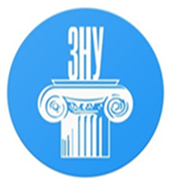 Особливістю статутів і  положень про дисципліну є те, що вони поширюються тільки на певні, зазначені категорії працівників відповідної галузі.
Напр., Положення про дисципліну працівників залізничного транспорту діє лише стосовно працівників, що забезпечують рух транспорту, і не поширюється на працівників, які забезпечують його обслуговування (працівники побутового обслуговування, служб постачання, дослідних і конструкторських організацій тощо).
Наявність статутів і положень про дисципліну не виключає прийняття в цих організаціях правил внутрішнього трудового розпорядку , які врегульовують не передбачені в названих актах питання
Зокрема, п.3 Положення про дисципліну працівників залізничного транспорту передбачає, що кожний працівник, на якого поширюється дія положення, зобов’язаний дотримуватися правил внутрішнього трудового розпорядку.
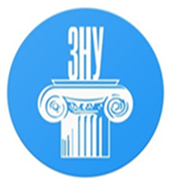 3.Система заходів заохочення працівників як засіб забезпечення трудової дисципліни.
Одним із засобів стимулювання праці, що забезпечує належну трудову дисципліну є
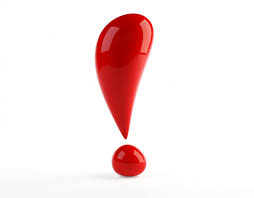 заохочення працівників
форма позитивної оцінки результатів праці працівника у процесі виконання ним своєї трудової функції.
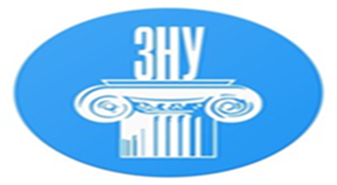 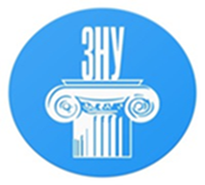 За чинним трудовим законодавством види заохочень, підстави та порядок їх застосування є предметом локального правового регулювання.
Відповідно до ст. 143 КзпП України до працівників підприємств, установ, організацій можуть застосовуватися будь-які заохочення, передбачені в правилах внутрішнього трудового розпорядку.
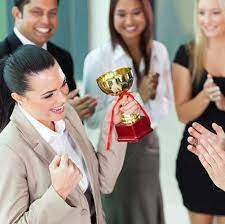 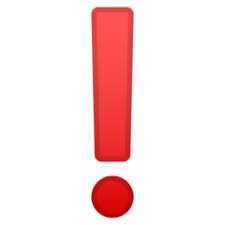 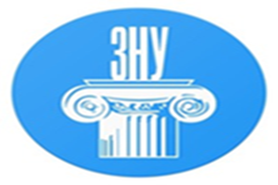 Згідно зі ст. 144 КЗпП України заохочення застосовуються власником або уповноваженим ним органом спільно або за погодженням з профспілковим комітетом підприємства, установи, організації.
У законодавстві немає обмежень щодо кількості заохочень, які одночасно можна застосувати до працівника.
Заохочення оголошуються наказом (розпорядженням) власника, доводяться до відома всього трудового колективу (в урочистій обстановці) і заносяться до трудової книжки працівника.
Протягом дії дисциплінарного стягнення засоби заохочення до працівника не застосовуються.
Своєрідним засобом заохочення може бути дострокове зняття з працівника дисциплінарного стягнення.
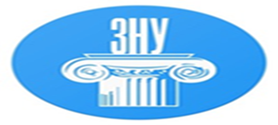 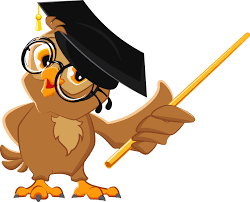 Види заохочень:
моральні та матеріальні
індивідуальні та колективні
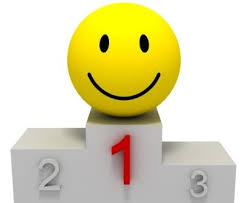 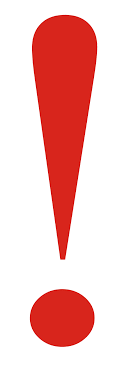 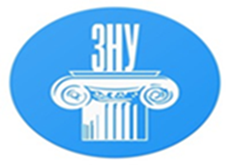 До моральних заохочень
належать заохочення, не пов’язані з виплатою грошей, наданням послуг, подарунків.
Типовими правилами внутрішнього трудового розпорядку передбачено такі види моральних заохочень:
оголошення подяки
нагородження Почесною грамотою
занесення до книги пошани
занесення на Дошку пошани
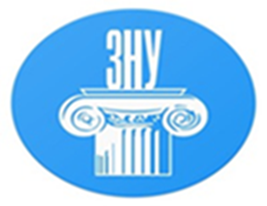 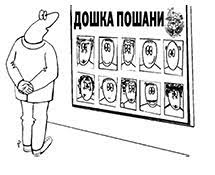 Локальні акти підприємства передбачають, наприклад, такі моральні заохочення, як присвоєння почесного звання “Кращий за професією”, “Відмінник якості”, “Кращий цех за якістю” тощо.
Наявність же локального правового механізму застосування заохочення створює правову базу для суб’єктивного права працівника на заохочення: при досягненні працівником конкретного показника він може вимагати застосування заохочення.
Ініціатором прийняття локальних положень про застосування різних форм заохочень має виступати профспілковий комітет підприємства, оскільки це стосується захисту прав працівників.
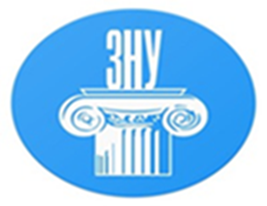 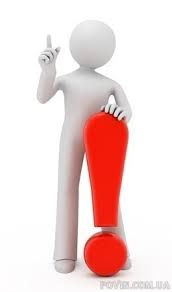 У ст.145 КЗпП
зазначено правова  підстава застосування заходів стимулювання праці працівників
працівникам, які успішно й сумлінно виконують свої трудові обов'язки, надаються в першу чергу переваги та пільги в галузі соціально-культурного і житлово-побутового обслуговування.
Таким працівникам має надаватися перевага при просуванні по роботі.
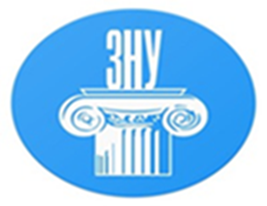 За особливі трудові заслуги працівники представляються до вищих органів до заохочення, нагородження орденами, медалями, Почесними грамотами і до присвоєння почесних звань і звань кращого працівника за даною професією.
Ці відносини регулюються:
Положенням про почесні звання України, затв. Указом Президента України від 29 червня 2001 р.
Законом України “Про державні нагороди України” від 16 березня 2000 р.
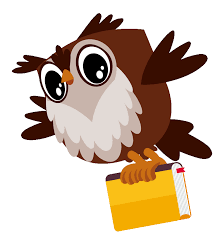 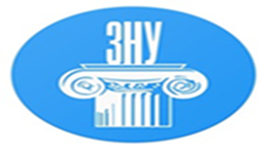 Крім нормативного регулювання заохочень за сумлінну працю останнім часом використовується і договірне його регулювання.
Зокрема, воно характерне для контрактної форми трудового договору (у контракті передбачаються додаткові заходи заохочення, крім зазначених у нормативних актах: напр., разові винагороди, премії, оплата проїзду під час відпустки тощо).
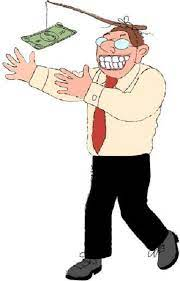 4.Дисциплінарна відповідальність працівників
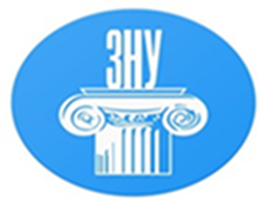 Дисциплінарна відповідальність за трудовим правом
полягає у обов’язку працівника відповісти за вчинене ним порушення трудової дисципліни перед роботодавцем і понести дисциплінарні стягнення, передбачені нормами трудового права. 
 Працівник несе відповідальність саме перед власником (роботодавцем), а не перед державою, як це має місце при адміністративній та кримінальній відповідальності.
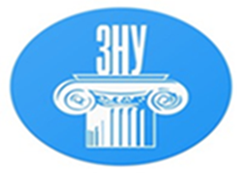 Трудове правопорушення як підстава дисциплінарної відповідальності
це винне, протиправне невиконання чи неналежне виконання працівником трудових обов’язків , передбачених законодавством про працю, колективним та трудовим договорами, що призводить до порушення внутрішнього трудового розпорядку на підприємстві.
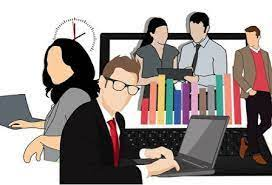 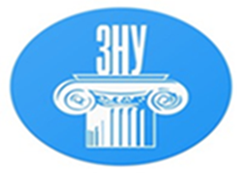 Дисциплінарна відповідальність поділяється:
Загальна
Спеціальна
застосовується до всіх працівників
застосовується на підставі окремих нормативно-правових актів і поширюється лише на визначене коло працівників
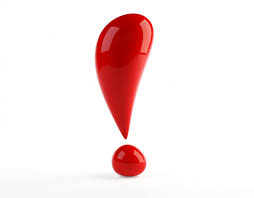 Склад дисциплінарного проступку традиційно включає:
об’єктивну сторону
суб’єктивну сторону
суб’єкт
об’єкт
Суб’єкт дисциплінарного проступку
особа, яка перебуває у трудових відносинах з власником або уповноваженим ним органом
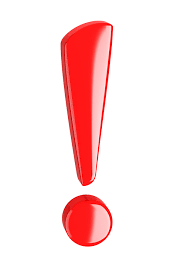 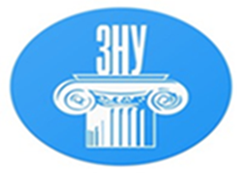 Розрізняють   такі види суб’єктів дисциплінарного проступку:
загальний (будь-який працівник, на якого поширюються загальні норми про дисципліну)
спеціальний
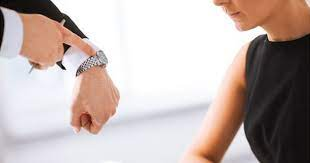 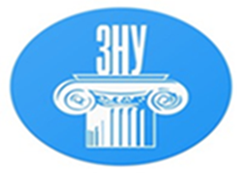 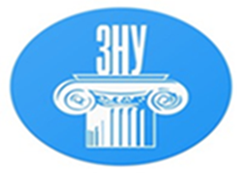 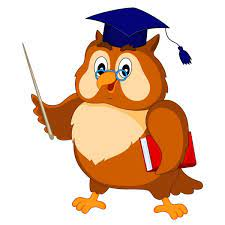 Суб’єктивну сторону дисциплінарного проступку
Об’єктивна сторона
характеризує вина, яка виступає у формах умислу або необережності. 
Але для дисциплінарного правопорушення найбільш характерною є вина у формі необережності.
складається з протиправної поведінки суб’єкта, шкідливих наслідків та причинного зв'язку між ними і поведінкою правопорушника..
Відповідно до ст. 147 за порушення трудової дисципліни до працівника може бути застосовано тільки один з таких заходів стягнення:
догана
звільнення
законодавством, статутами та положеннями про дисципліну можуть бути передбачені для окремих категорій працівників й інші дисциплінарні стягнення.
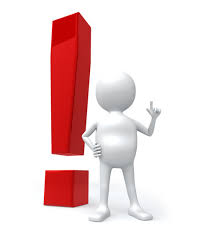 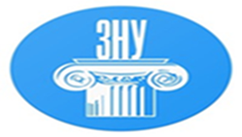 Дисциплінарне звільнення допускається у визначених законом випадках:
за систематичне порушення трудової дисципліни
за прогул без поважних причин
за появу на роботі у стані алкогольного, наркотичного або токсичного сп’яніння
за розкрадання майна власника
за однократне грубе порушення трудової дисципліни керівними працівниками
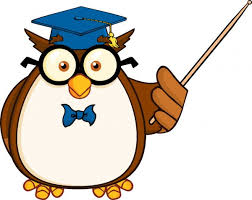 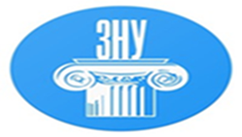 Відповідно до ст. 147-1, дисциплінарне стягнення застосовується органом, якому надано право прийняття на роботу (обрання, затвердження і призначення на посаду) даного працівника.
Дисциплінарне стягнення застосовується власником або уповноваженим ним органом безпосередньо за виявленням проступку, але не пізніше одного місяця з дня його виявлення, не рахуючи часу звільнення працівника від роботи у зв'язку з тимчасовою непрацездатністю або перебування його у відпустці. Стягнення не може бути накладене пізніше шести місяців з дня вчинення проступку.
До застосування дисциплінарного стягнення власник або уповноважений ним орган повинен зажадати від порушника трудової дисципліни письмові пояснення. При обранні виду стягнення власник або уповноважений ним орган повинен враховувати ступінь тяжкості вчиненого проступку і заподіяну ним шкоду, обставини, за яких вчинено проступок, попередню роботу працівника.
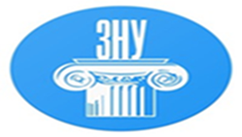 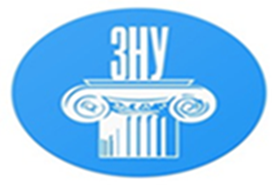 Спеціальна дисциплінарна відповідальність
передбачається тільки для конкретно визначених категорій працівників на підставі спеціальних нормативно-правових актів.
Вона характеризується:
спеціальним суб’єктом дисциплінарного проступку
особливим характером дисциплінарного проступку
спеціальними видами дисциплінарних стягнень
особливим порядком накладення
оскарження дисциплінарного стягнення
Спеціальним суб’єктом
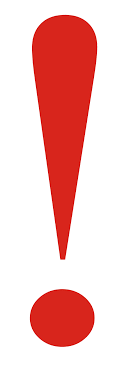 є працівник, який несе дисциплінарну відповідальність за спеціальними нормативно-правовими актами – законами, статутами, положеннями про дисципліну
За спеціальною відповідальністю стягнення можуть накладатися не тільки органом, який відає прийняттям на роботу, а й вищестоящими органами.
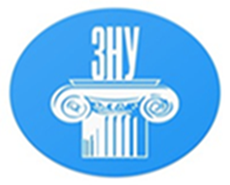